INDIKAATTOREIDEN MÄÄRITELMÄT
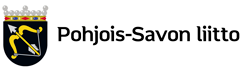 Tulos- ja tuotosindikaattoreita
Molemmat ovat tärkeitä seurantamittareita ohjelman toteuttamisen kannalta
Tuotosindikaattorit kuvaavat tehtyä tuotosta, esim. montako yritystä tehnyt yhteistyötä tutkimuslaitoksen kanssa
Tulosindikaattorit kuvaavat mitä saatu aikaiseksi, esim. monenko yrityksen liikevaihto kasvanut tai montako uutta ratkaisua kehitetty päästöjen vähentämiseksi 



Tässä diasarjassa on esitetty maakuntaliiton rahoittamien hankkeiden kannalta keskeisten indikaattoreiden määritelmät.
Uudistuva ja osaava Suomi ohjelman erityistavoitteet (ET)
Toimintalinja 1 Innovatiivinen Suomi
• Erityistavoite 1.1 Tutkimus- ja innovointivalmiuksien ja kehittyneiden teknologioiden    käyttöönoton parantaminen
• Erityistavoite 1.2 Digitalisaation etujen hyödyntäminen kansalaisten, yritysten ja julkishallinnon hyväksi
• Erityistavoite 1.3 Pk-yritysten kasvun ja kilpailukyvyn parantaminen
- Toimintalinja 2 Hiilineutraali Suomi
• Erityistavoite 2.1  Energiatehokkuustoimenpiteiden edistäminen ja kasvihuonekaasupäästöjen vähentäminen
• Erityistavoite 2.2 Ilmastonmuutokseen sopeutumisen, riskien ehkäisemisen ja katastrofivalmiuden   ja -palautuvuuden edistäminen
• Erityistavoite 2.3 Kiertotalouteen siirtymisen edistäminen
- Toimintalinja 3 Saavutettavampi Suomi
• Erityistavoite 3.1 Alueellisen ja paikallisen saavutettavuuden kehittäminen
Toimintalinja 7 Oikeudenmukaisen siirtymän Suomi
• Erityistavoite 7.1. Turpeesta luopumisen alueellisesti oikeudenmukainen siirtymä
Tulos- ja tuotosindikaattoreita erityistavoitteittain (1/2)
Tulos- ja tuotosindikaattoreita erityistavoitteittain (2/2)
Indikaattoreiden määritelmät
RCO04 De minimis -tukea saaneet yritykset
-Merkitse de minimis –tukea eli muuta tukea kuin rahoitustukea saavien yritysten lukumäärä. Mukaan lasketaan hankkeen kohderyhmään kuuluvat, hankkeen hyödynsaajana olevat osallistuvat yritykset, jotka saavat rahanarvoisen edun hankkeeseen osallistumisesta. Kyseessä ei ole osallistuvalle yritykselle maksettava rahasuoritus, vaan ilmainen tai alihinnoiteltu palvelu tai muu vastaava hyöty, jolle on mahdollista määrittää markkinahinta. Palvelun tai hyödyn arvo, josta on vähennetty yrityksen maksuosuus, on de minimis -tukea osallistuvalle yritykselle. Tuen arvo ja saatu palvelu todetaan hankepäätöksessä. Tarjottu tuki tulee dokumentoida. 
-Osallistuvan yrityksen määritelmä tässä yhteydessä: yritys saa edellä kuvatulla tavalla rahanarvoisen edun hankkeeseen osallistumisesta. Kertaluonteiset yhteydenotot (esimerkiksi yksittäinen konsultoiva puhelu) eivät sisälly osallistuvan yrityksen määritelmään. 
-Yrityksen määritelmä: De minimis -tuen osalta yrityksiksi katsotaan niiden oikeudellisesta muodosta riippumatta kaikki yksiköt, jotka harjoittavat taloudellista toimintaa. Taloudellista toimintaa on kaikki toiminta, jossa tavaroita tai palveluja tarjotaan markkinoilla. 

- Seurantaraportissa raportoidaan ne yritykset, jotka osallistuvat hankkeessa de minimis –toimenpiteisiin. 
- Edellyttää de minimis –lomakkeiden täyttämistä (rakennerahastot.fi –sivuilla ja EURA2021-järjestelmässä)
	- Yrityksen de minimis -tuki-ilmoitus (ennen toimenpiteen toteutusta).
	- Tiedoksianto myönnetystä de minimis -toimenpiteestä.
Yritysten tiedot rahoittajan tekemän päätöksen pohjalta.
Päätöksen toimittaminen kohdeyritykselle tulee dokumentoida hankeen arkistoon.
RCO05 Uudet tuella aikaansaadut yritykset
Merkitse, uusien tuella aikaansaatavien yritysten lukumäärä. Uusi yritys on Tilastokeskuksen määritelmän mukaan yritys, kun siitä tulee työnantaja tai kun se tulee arvonlisäverovelvolliseksi. 
- ST01 joista naisten perustamia yrityksiä: Merkitse uusien tuella aikaansaatavien, naisten perustamien yritysten lukumäärä. 

RCO0 Yhteisiin tutkimushankkeisiin osallistuvat tutkimusorganisaatiot
Merkitse yhteiseen tutkimushankkeeseen osallistuvien tutkimusorganisaatioiden tavoiteltu lukumäärä. Yhteiseen tutkimushankkeeseen osallistuu vähintään yksi tutkimusorganisaatio ja vähintään yksi kumppaniorganisaatio (yritys, toinen tutkimusorganisaatio tms.). Yhteistyö TK-toiminnassa voi olla uutta tai olemassa olevaa ja sen tulisi kestää ainakin hankkeen keston ajan. Indikaattori kattaa aktiivisen osallistumisen tutkimushankkeeseen. Se ei kata sopimuksellisia järjestelyjä, joihin ei sisälly aktiivista yhteistyötä hankkeessa. 
Tutkimusorganisaatioiksi luokitellaan lähtökohtaisesti yliopistot, korkeakoulut ml. AMK:t, ja tutkimuslaitokset. Tutkimusorganisaatioksi voi lukea myös valtion viranomaisen, kunnan elinkeinoyhtiön, muun julkisoikeudellisen oikeushenkilön tai säätiön, mikäli se täyttää seuraavan määritelmän:   
- Tutkimusorganisaatio on organisaatio, jonka ensisijainen tavoite on harjoittaa itsenäisesti perustutkimusta, teollista tutkimusta, tai soveltavaa tutkimusta ja siihen liittyvää kehittämistä,  sekä levittää niistä saatuja tuloksia kouluttamalla, julkaisuin ja muilla tavoin tietoa ja osaamista siirtämällä.
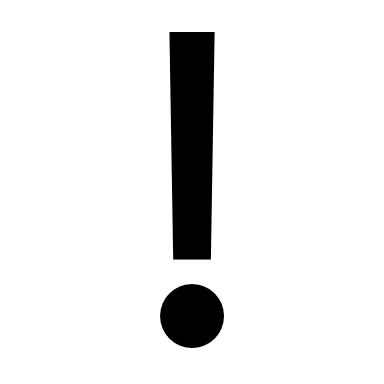 RCO10 / NO05 Yritykset yhteistyössä tutkimuslaitosten kanssa 
Merkitse tavoiteltu yritysten lukumäärä hankkeessa, jossa hakijana on tutkimusorganisaatio. Yhteistyö voi olla uutta tai olemassa olevaa ja sen tulisi kestää ainakin hankkeen toiminnan ajan. Yhteistyöllä tarkoitetaan aktiivista osallistumista tutkimukseen ja siihen liittyvään kehittämiseen.  
Tutkimusorganisaatioiksi luokitellaan lähtökohtaisesti yliopistot, korkeakoulut ml. AMK:t, ja tutkimuslaitokset. Tutkimusorganisaatioksi voi lukea myös valtion viranomaisen, kunnan elinkeinoyhtiön, muun julkisoikeudellisen oikeushenkilön tai säätiön, mikäli se täyttää seuraavan määritelmän: Tutkimusorganisaatio on organisaatio, jonka ensisijainen tavoite on  harjoittaa itsenäisesti perustutkimusta, teollista tutkimusta, tai soveltavaa tutkimusta ja siihen liittyvää kehittämistä, sekä levittää niistä saatuja tuloksia kouluttamalla, julkaisuin ja muilla tavoin tietoa ja osaamista siirtämällä. 
Yrityksen määritelmä: Yrityksellä tarkoitetaan tässä niitä organisaatioita, jotka ovat organisaatio tyypiltään mikroyrityksiä, pienyrityksiä, keskisuuria yrityksiä tai suuryrityksiä. 
-Raportoitavissa, jos rahoittaja luokitellut hankkeen TKI-toimijan toteuttamaksi hankkeeksi.

NR01 Verkostojen ja innovaatioekosysteemien kehittämät innovaatiot, tuotteet ja palvelut 
Merkitse tuella aikaansaatavat, verkostoissa ja innovaatioekosysteemeissä (mukaan lukien yritysten ja klustereiden verkostot) tai kokeilualustoissa kehitetyt tuotteet, palvelut, prosessit, ratkaisut, sovellukset, järjestelmät, toimintatavat, mallit, kokeilut, pilotit ja keksinnöt.  Verkostot ja innovaatioekosysteemit ovat joko hankkeessa toimivia tai hankkeen toiminnan seurauksena syntyneitä.
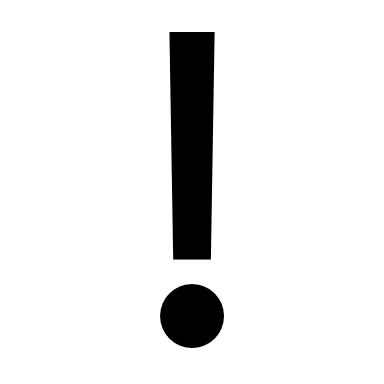 RCR01 Uudet tuella aikaansaadut työpaikat 
Merkitse uusien, hankkeen toimenpiteiden seurauksena aikaansaatavien työpaikkojen lukumäärä yrityksessä.  Ilmoita uudet työpaikat henkilötyövuosina, yhden desimaalin tarkkuudella. Hankehenkilöstöä ei lasketa mukaan. 
Uudella työpaikalla tarkoitetaan hankkeen toimenpiteiden seurauksena syntyvää uutta kokoaikaista vastaavaa työtilaisuutta, johon palkataan uusi työntekijä pysyvään, jatkuvaluonteiseen tehtävään. Jatkuvaluonteisella tehtävällä tarkoitetaan sitä, että työsuhde kestää vähintään vuoden hankkeen päättymisen jälkeen. Jos syntyy kaksi osa-aikaista työpaikkaa (esim. 50 %:n työajalla työskentelevä osa-aikainen työpaikka), ilmoitetaan se yhtenä kokoaikaisena uutena työpaikkana. 
 Yrityksen määritelmä: Yrityksiksi katsotaan niiden oikeudellisesta muodosta riippumatta kaikki yksiköt, jotka harjoittavat taloudellista toimintaa. Taloudellista toimintaa on kaikki toiminta, jossa tavaroita tai palveluja tarjotaan markkinoilla.
NR02 TKI -infrastruktuuria käyttävät yritykset 
Arvioi, montako yritystä hyödyntää tässä hankkeessa rakennettavaa (uutta) TKI-infrastruktuuria tai aiemmin muulla rahoituksella rakennettua (olemassa olevaa) TKI-infrastruktuuria tämän hankkeen toteutusaikana.
TKI-infrastruktuurin hyödyntäminen on EU:n valtiontukisääntelyn alaista toimintaa. Valtiontukisääntöjen soveltaminen on arvioitava hanketta koskevien tukipäätösten yhteydessä hakijan ja osallistuvan yrityksen osalta.  
Osallistuvan yrityksen osalta tämän indikaattorin yhteydessä tarkasteltavia seikkoja: Jos yritys käyttää tutkimusorganisaation kiinteää omaisuutta, henkilöstöresurssia tms. omaan taloudelliseen toimintaansa, niin- tuki on de minimis –ehtoista, jos yritys ei maksa hyödyntämisestä markkinahintaa, - tuki ei ole de minimis –ehtoista, jos yritys maksaa TKI –infrastruktuurin hyödyntämisestä markkinahinnan. Valtiontukea ei siirry yritykselle sillä edellytyksellä, että tutkimusorganisaatio saa riittävän korvauksen palveluistaan. 
Jos kyse on tutkimusorganisaation ja yritysten kesken tehtävästä yhteistyöstä, jossa tulokset ovat yleisesti hyödynnettävissä ja immateriaalioikeudet jaetaan tasapuolisesti yhteistyöosapuolien kesken (molempien ehtojen on täytyttävä), niin tuki ei ole de minimis –ehtoista.  
Riippumatta siitä, onko TKI-infrastruktuurin rahoituslähteenä hankkeen saama tuki tai jokin muu tuki ennen hanketta, kyse on julkisen rahoituksen kanavoitumisesta taloudelliseen toimintaan, jos toimija on julkisoikeudellinen yhteisö sillä hetkellä, kun yritys osallistuu hankkeeseen. 
-Yrityksen määritelmä: Yrityksellä tarkoitetaan tässä niitä organisaatioita, jotka ovat organisaatiotyypiltään mikroyrityksiä, pienyrityksiä, keskisuuria yrityksiä tai suuryrityksiä.
RCR03 Tuote- tai prosessi-innovaatioita tekevät pk-yritykset 
Merkitse niiden pk-yritysten määrä, jotka tavoittelevat tuote- tai prosessi-innovaation tai -innovaatioiden tekemistä tuen seurauksena.  
Tuoteinnovaatio on uusi tai merkittävästi kehitetty tuote tai palvelu liittyen esimerkiksi sen ominaisuuksiin, käyttäjäystävällisyyteen tai osiin. Prosessi-innovaatio on uusi tai merkittävästi kehitetty tuotantoprosessi, jakelumenetelmä, tukitoiminto tai vastaava.


NO02 Yhteiskehittämistä tukevat alustat ja verkostot 
Merkitse yhteiskehittämistä tukevien alustojen ja verkostojen määrä. Verkostot ovat johdettuja ja toiminnaltaan organisoituja yhteisöjä. Alustoilla tarkoitetaan fyysisiä tai digitaalisia kokeilu- ja testiympäristöjä. Verkostot ja alustat, joissa yhteiskehittäminen tapahtuu, voivat olla uusia tai jo olemassa olevia.
NO03 Yhteiskehittämiseen osallistuvat yritykset
Merkitse seuraavan määritelmän mukaiseen yhteiskehittämiseen osallistuvien yritysten lukumäärä:Määritelmän mukaiset yritykset osallistuvat omalla aktiivisella panoksellaan verkostoihin ja laajempiin innovaatiotoiminnan ekosysteemeihin, jotka ovat johdettuja ja organisoituja innovaatiotoiminnan kehittämisyhteisöjä. Täyttääkseen osallistumisen määritelmän yrityksen panoksen tulee olla luonteeltaan aktiivista.


NR10 Ilmastonmuutokseen sopeutumiseen kehitetyt uudet ratkaisut
Merkitse ilmastonmuutokseen sopeutumista edistävien uusien ratkaisujen lukumäärä. Ilmastonmuutokseen sopeutuminen tarkoittaa varautumista ilmastonmuutoksen vaikutuksiin, kielteisten vaikutusten ennakointia ja vähentämistä sekä muutoksen myönteisten vaikutusten luomiin mahdollisuuksiin tarttumista. 
Sopeutumiseen kehitettävät ratkaisut voivat liittyä esimerkiksi äärimmäisiin sää- ja vesioloihin liittyviin ennakkovaroitusjärjestelmiin, ohjeistuksiin ja varautumissuunnitelmiin, riskikäsitysten ja käyttäytymisen muuttamiseen tähtäävään tiedotukseen, infrastruktuurin kuten vesi-, energia-, liikenne- ja viestintäverkkojen, jätehuollon ja ruokaturvan ilmastokestävyyden parantamiseen sekä seurantajärjestelmiin nopean reagoinnin mahdollistamiseksi. Kun hankkeen aikana raportoidaan toteumasta, uudet ratkaisut nimetään raporteissa.
RCO14 Digipalvelujen ja –sovellusten kehittämiseen tukea saavat julkiset organisaatiot 
Julkisilla organisaatioilla tarkoitetaan tässä yhteydessä organisaatioita, jotka hoitavat viranomaistehtävää. Merkitse niiden viranomaisten määrä, jotka saavat hakemuksen mukaisesta toiminnasta tukea digipalvelujen ja –sovellusten kehittämiseen. Katso osallistuvan organisaation määritelmä ohjeen yleisestä osiosta. Viranomaistehtävää hoitaviksi määritellään tässä yhteydessä organisaatiotyypiltään: Kunta, Kuntayhtymä, Muu julkisoikeudellinen oikeushenkilö, Valtion viranomainen. 

NO04 Digitaalisten innovaatiokeskittymien (DIH) palveluja käyttävät yritykset ja julkiset organisaatiot
Merkitse yritysten ja julkisten organisaatioiden yhteismäärä, joiden tavoitellaan käyttävän digitaalisen innovaatiokeskittymän palveluita hankkeen aikana. 
Voidaan raportoida myös muitakin kuin virallisen DIH-määritelmän saaneita.
Indikaattorimääritelmä on väljä ja mahdollistaa myös kansallisten verkostojen mukana olemisen. 
- DIH (Digital Innovation Hub) on organisaatio tai yhteenliittymä, joka tarjoaa palveluita asiakkaidensa digitaalisen uudistumisen ja/tai innovaatioiden hyödyntämisen tai tuottamisen tukemiseksi digitalisoituvassa toimintaympäristössä. Vähintään osa palveluista tarjotaan asiakkaalle tuettuun hintaan tai ilmaiseksi. Digitaalinen innovaatiokeskittymä voi toimia aktiivisena kumppanina, yhteisönä, tietokeskuksena, edistäjänä tai välittäjänä. Se tarjoaa mahdollisuuden saada uusinta tietoa ja asiantuntemusta digitaalisista ja niihin liittyvistä mahdollistavista teknologioista, jotka ovat välttämättömiä yritysten kilpailukyvyn parantamiseksi tuotannon, palvelujen ja liiketoimintaprosessien kannalta.
RCO04 Muuta kuin rahoitustukea saaneet yritykset  
Merkitse de minimis -tukea eli muuta tukea kuin rahoitustukea saavien yritysten lukumäärä. Mukaan lasketaan hankkeen kohderyhmään kuuluvat, hankkeen hyödynsaajana olevat osallistuvat yritykset, jotka saavat rahanarvoisen edun hankkeeseen osallistumisesta. Mieti tarkkaan hankkeeseesi kuuluvat de minimis -toimenpiteet ja kuinka paljon yrityksiä niihin tulisi osallistumaan.

RCO27 Kansalliset/alueelliset/paikalliset ilmastonmuutokseen sopeutumisen strategiat
Merkitse sellaisten kansallisten, alueellisten tai paikallisten ilmastonmuutokseen sopeutumisen strategioiden lukumäärä, joiden laatimista haetaan rahoitettavaksi hankkeesta.  
Strategia voi olla kansallinen tai alueellinen, tai paikallisena esimerkiksi keskuskaupungin tai kuntayhtymän tasolla valmisteltu. Strategia on hyväksytty käyttöön otettavaksi tai toimeenpantavaksi. Indikaattori kattaa myös vesivarojen ilmastokestävää käyttöä ja suojelua edistävät strategiat. Indikaattorituotoksiksi luetaan uudet sekä merkittävästi päivitetyt strategiat sekä niihin kiinteästi liittyvät toimenpidesuunnitelmat. Kun hankkeen aikana raportoidaan toteumasta, strategia tai toimenpidesuunnitelma nimetään raporteissa.
NO06 Pk-yritykset, joiden saavutettavuus on parantunut hankkeen seurauksena
Merkitse pk-yritysten lukumäärä, joissa saavutettavuus paranee merkittävästi hankkeen toimenpiteiden seurauksena. Tämän seurauksena yrityksen logistiikkakustannukset alenevat edistäen liiketoimintaa.  
Pk-yritysten parantuneen saavutettavuuden tavoite on määriteltävä hankehakemuksen valmistelussa. Hakija määrittelee hakuvaiheessa esimerkiksi tiehankkeen maantieteellisen vaikutusalueen. Vaikutusalueella sijaitsevat pk-yritykset luetaan tavoitteen piiriin. Siten yritykset ovat lähtökohtaisesti hakijan tiedossa hakuvaiheessa. Mikäli hankkeessa tavoitellaan myös uusien pk-yritysten sijoittumista vaikutusalueelle, sisällytetään ne tavoitteeseen.  
Huomioi, että hankkeen toteutuksen aikana on seurantatiedoissa nimettävä y-tunnuksineen pk-yritykset, joiden saavutettavuus on parantunut.  
Pk-yrityksen määritelmä: Pk-yrityksellä tarkoitetaan tässä mikro-, pien- ja keskisuuria yrityksiä.
Pk-yritys määritetään seuraavilla perusteilla:  työntekijöiden lukumäärä ja joko liikevaihto tai taseen loppusumma:
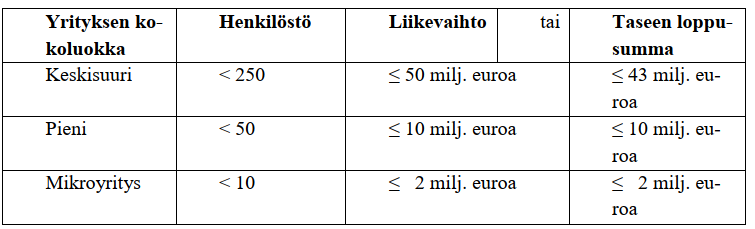 NR11 Kiertotaloutta tai korkean jalostusasteen biotaloutta edistävät demonstraatiot 
Merkitse tavoitteeksi sellaisten demonstraatioiden lukumäärä, joita julkinen organisaatio tai yritys aikoo testata tai kokeilla. Testauksen tai kokeilun perusteella voidaan arvioida demonstraation käyttöönoton mahdollisuudet julkisessa organisaatiossa tai yrityksessä. Indikaattorituotokseksi merkitään demonstraatio, joka havainnollistaa kiertotaloutta tai korkean jalostusasteen biotaloutta edistävää toimintaa. Demonstraatiot voivat kohdistua kaikille osa-alueille julkisissa organisaatioissa tai yritystoiminnassa.  
Hankkeen tuloksina mukaan luetaan myös pilotit. 
Kukin demonstraatio raportoidaan vain kerran silloinkin, kun sitä testataan tai kokeillaan useammassa hankkeeseen osallistuvassa organisaatiossa. Kun hankkeen aikana raportoidaan toteumasta, demonstraatiot nimetään raporteissa. 

NR13 Hankkeen aikaansaamat yrittäjyyttä edistävät muut investoinnit
Merkitse hankkeen tavoitteeksi asetettavien, yrittäjyyttä edistävien investointien arvo (euroissa). Yrittäjyyttä edistävät muut investoinnit käynnistyvät hankkeen toimenpiteiden välittömänä seurauksena.  Vipuvaikutusta kuvaa se, että tässä tarkoitetut muut investoinnit ovat hankkeen toimenpiteiden seurausta silloin, kun hankkeen todetaan toimineen katalysaattorina, alueen veturina edistäen muiden yrittäjyyttä edistävien hankkeiden investointeja ja käynnistymistä. Vaikutuksen tulee olla sillä tavoin merkittävä, että ilman ko. hanketta muutkaan hankkeet eivät olisi käynnistyneet. Mukaan luetaan yritysinvestoinnit ja yritysten toimintaympäristön parantamiseen liittyvät investoinnit.         
Huomioi, että hankkeen seurantatietoja toimitettaessa on nimettävä aikaansaadut investoinnit.
NR07 Päästövähennyksiä edistävät uudet ratkaisut
Merkitse päästövähennyksiä edistävien uusien ratkaisujen lukumäärä.  
Uudet ratkaisut voivat liittyä esimerkiksi rakennusten lämmitysratkaisuihin tai fossiilisten polttoaineiden korvaamiseen vaihtoehtoisilla energianlähteillä. Itse hanke voi olla luonteeltaan myös tutkimus- ja/tai selvitystyö, mutta sen tuloksena on syntynyt käyttöön otettuja ratkaisuja. Kun hankkeen aikana raportoidaan toteutuksesta, uudet ratkaisut nimetään raporteissa. 

NR08 Päästövähennyksiä, energiatehokkuutta tai uusiutuvaa energiaa edistävät demonstraatiot 
Merkitse määrällinen tavoite demonstraatioille, joita julkinen organisaatio tai yritys aikoo testata tai kokeilla. Testauksen tai kokeilun perusteella voidaan arvioida demonstraation käyttöönoton mahdollisuudet julkisessa organisaatiossa tai yrityksessä. Indikaattorituotoksena merkitään sellainen demonstraatio, jonka havainnollistama toiminta edistää päästövähennyksiä, energiatehokkuutta tai uusiutuvaa energiaa. Demonstraatiot voivat kohdistua kaikille osa-alueille julkisissa organisaatioissa tai yritystoiminnassa.  
Hankkeen tuloksina mukaan luetaan myös pilotit. 
Yksittäinen hanke voi tuottaa useamman kuin yhden demonstraation. Kukin demonstraatio raportoidaan vain kerran silloinkin, kun sitä testataan tai kokeillaan useammassa hankkeeseen osallistuvassa organisaatiossa. Kun hankkeen aikana raportoidaan toteumasta, demonstraatiot nimetään raporteissa.
NR03 Pk-yritykset, jotka aloittavat uuden liiketoiminnan 
Merkitse niiden pk-yritysten lukumäärä, joiden tavoitteena on aloittaa hankkeen toimenpiteiden seurauksena uutta liiketoimintaa. Uuden liiketoiminnan tulee olla pk-yrityksen kannalta uutta. Uuden liiketoiminnan aloittaminen voi tarkoittaa uusilla tuotteilla vanhoille markkinoille menemistä, vanhoilla tuotteilla uusille markkinoille menemistä tai uusilla tuotteilla uusille markkinoille menemistä.
 Pk-yrityksen määritelmä: Pk-yrityksellä tarkoitetaan tässä mikro-, pien- ja keskisuuria yrityksiä. Pk-yritys määritetään seuraavilla perusteilla:  työntekijöiden lukumäärä ja joko liikevaihto tai taseen loppusumma
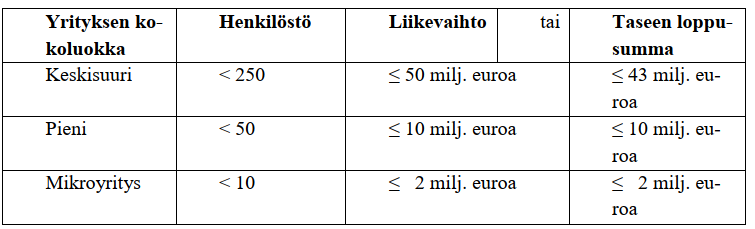 NR09 Pk-yritykset, jotka aloittavat energiatehokkuuteen tai uusiutuvan energian ratkaisuihin perustuvaa uutta liiketoimintaa
Merkitse niiden pk-yritysten lukumäärä, joiden tavoitteena on aloittaa hankkeen ansiosta uutta liiketoimintaa. Indikaattorin tarkoittama uusi liiketoiminta perustuu energiatehokkuuteen tai uusiutuvan energian ratkaisuihin. Uuden liiketoiminnan tulee olla pk-yrityksen kannalta uutta. Uuden liiketoiminnan aloittaminen voi tarkoittaa uusilla tuotteilla vanhoille markkinoille menemistä, vanhoilla tuotteilla uusille markkinoille menemistä tai uusilla tuotteilla uusille markkinoille menemistä. 
Pk-yrityksen määritelmä: Pk-yrityksellä tarkoitetaan tässä mikro-, pien- ja keskisuuria yrityksiä.
Pk-yritys määritetään seuraavilla perusteilla:  työntekijöiden lukumäärä ja joko liikevaihto tai taseen loppusumma
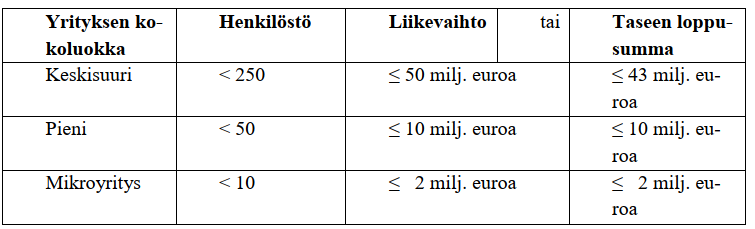 Lisätietoja
Rahoituspäätöksen saaneiden hankkeiden aloituspalaverin dioissa on kerrottu indikaattoreista ja niiden raportoinnista. Diasarja on toimitettu jokaiselle rahoitetulle hankkeelle.
Pohjois-Savon liitossa:
Soile Juuti, ohjelmapäällikkö
Kari Tarkiainen, rahoitusasiantuntija
Juha Minkkinen, rahoitusasiantuntija
Maarit Intke, aluekehitysasiantuntija
etunimi.sukunimi@pohjois-savo.fi